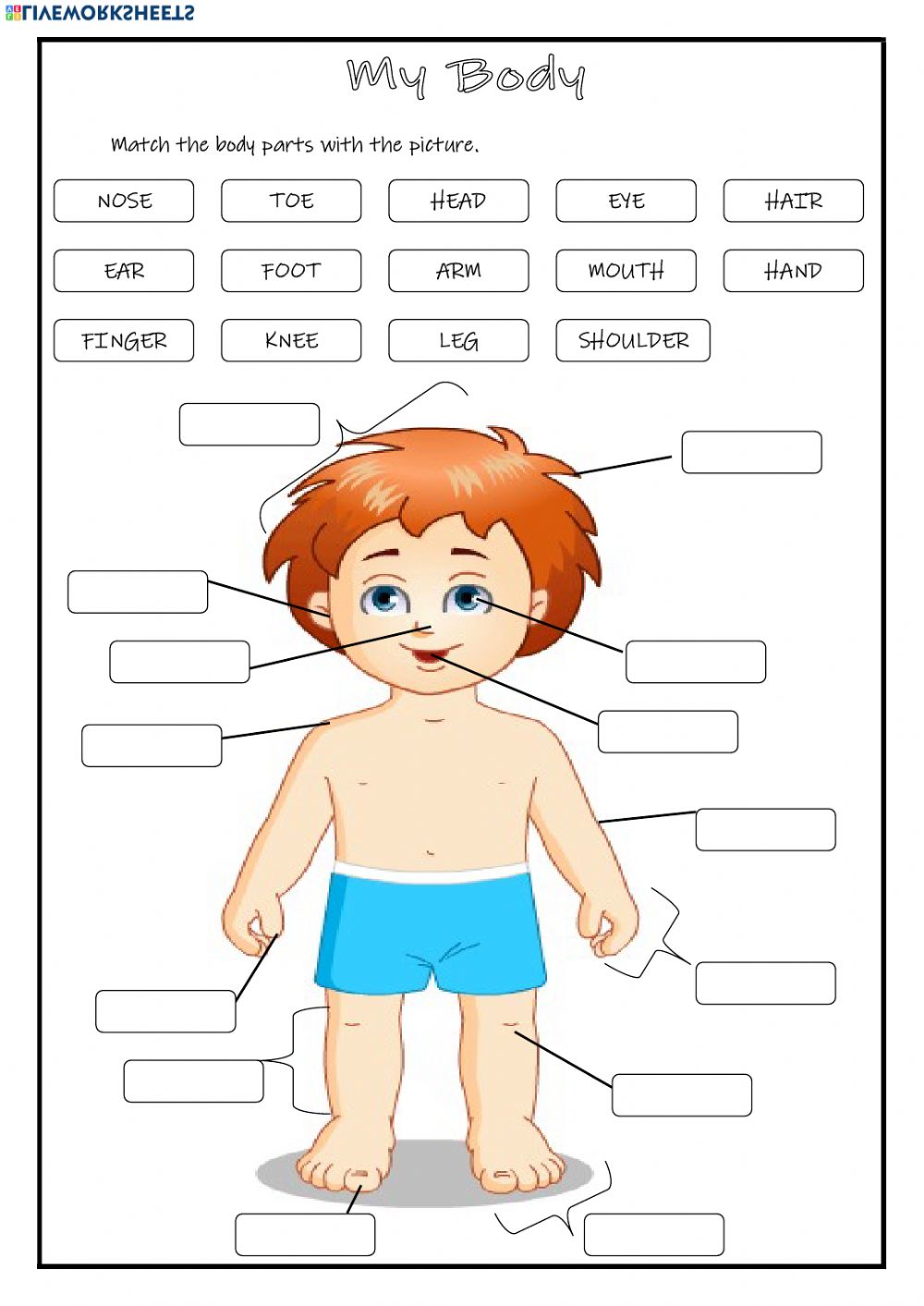 TELO
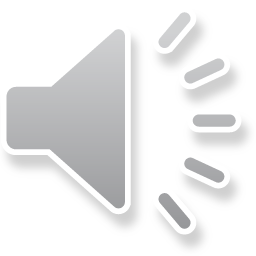 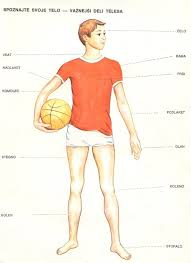 Naštejte dele telesa, učenci pa se jih dotikajo.
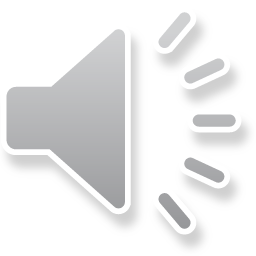 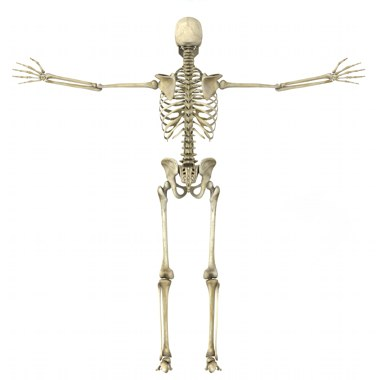 Okostje.
- Daje oporo našemu telesu
- Ščiti naše notranje organe
- Sodeluje pri premikanju
kosti
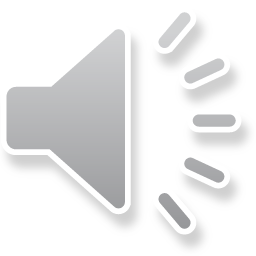 https://www.youtube.com/watch?v=gmV8z0G2pv4
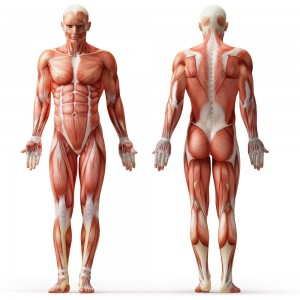 Pod kožo se skrivajo mišice.
S kitami so pritrjene na kosti in nam pomagajo pri premikanju.
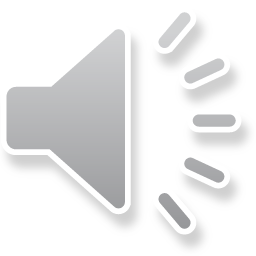 SRCE je mišica, ki poganja kri po telesu.
https://www.youtube.com/watch?v=gxUNxvsG7lc
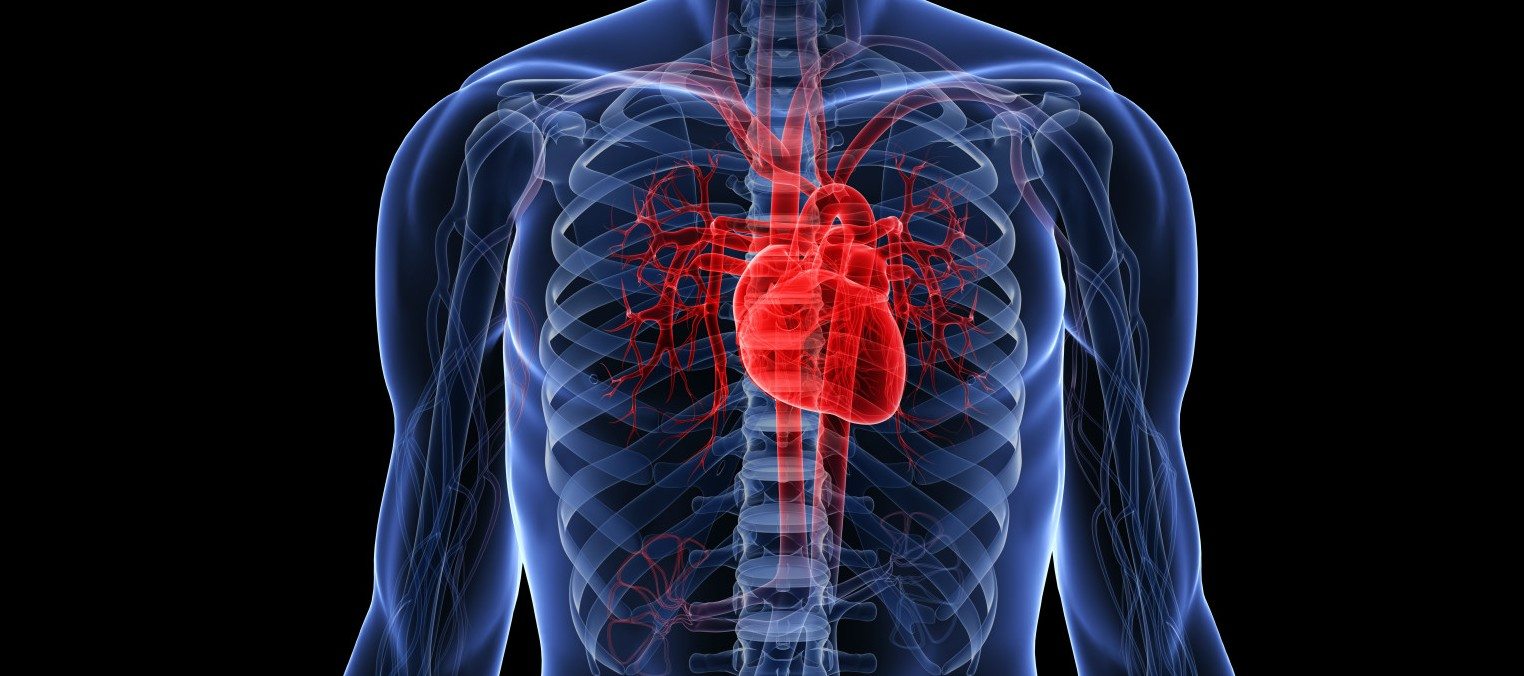 srce
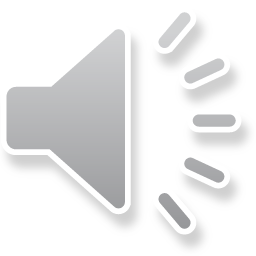 https://www.youtube.com/watch?v=SejXhR6kEvg
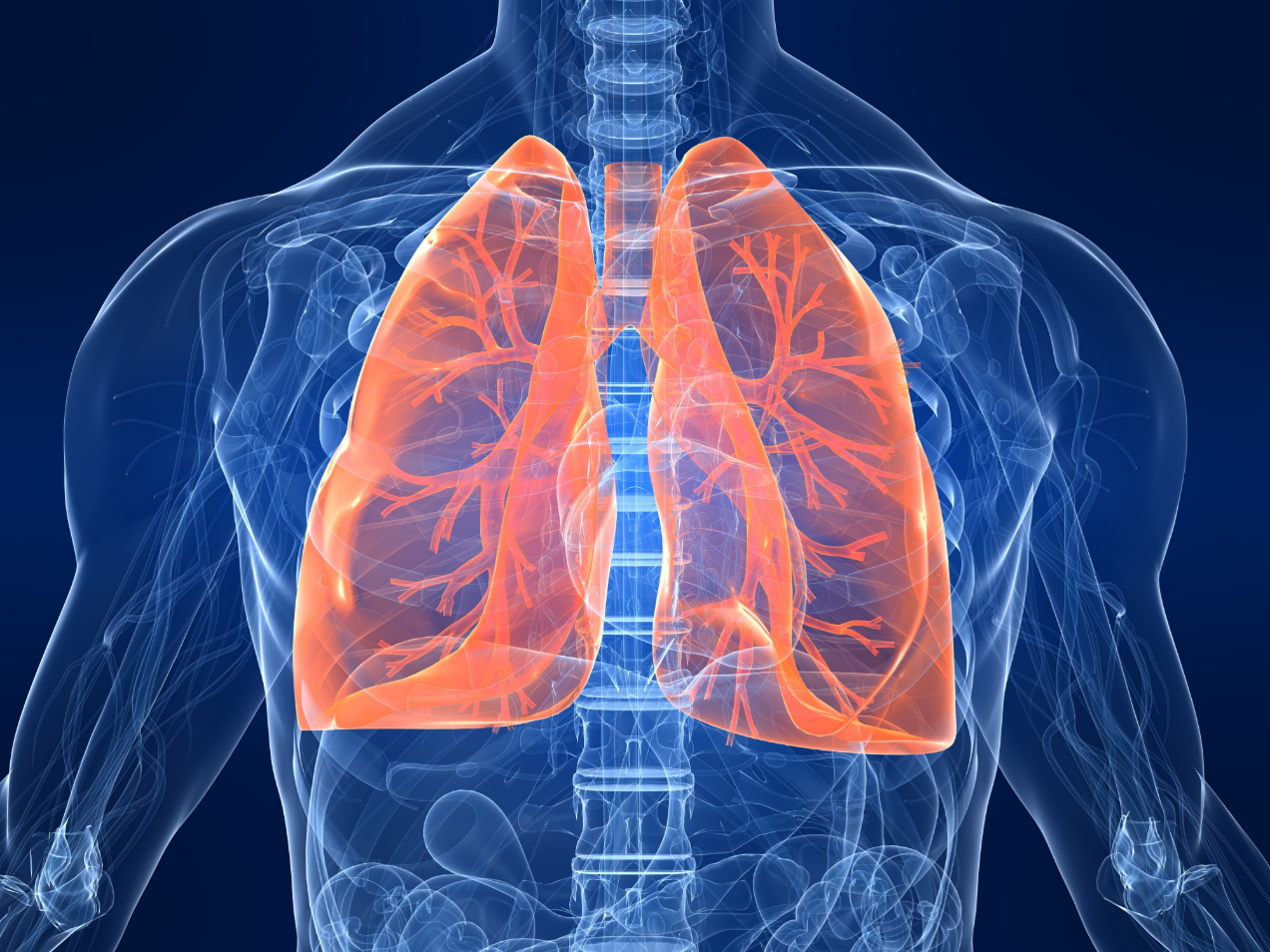 PLJUČA Imamo dve pljučni krili, ki nam pomagata pri dihanju.
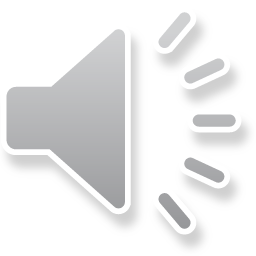 https://www.youtube.com/watch?v=bFczvJp0bpU
PREBAVA se začne v ustih (zobje, slina, jezik). 

POŽIRALNIK
 

ŽELODCA

TANKO ČREVO

DEBELO ČREVO

ZADNJIČNA ODPRTINA
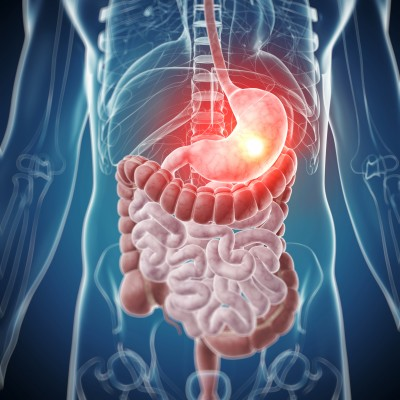 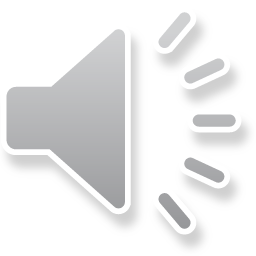 https://www.youtube.com/watch?v=RAMqfq_G4Ms
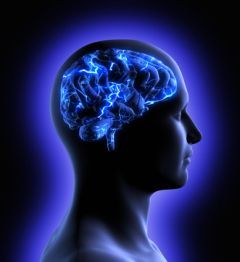 možgani
MOŽGANI so center vsega. Usmerjajo naše telo. Vse kar vohamo, vidimo, slišimo, tipamo, okušamo…, se zbira v naših možganih. Dajejo ukaze našim rokam in nogam, da se premikajo.
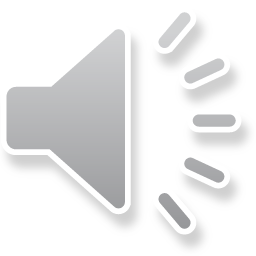 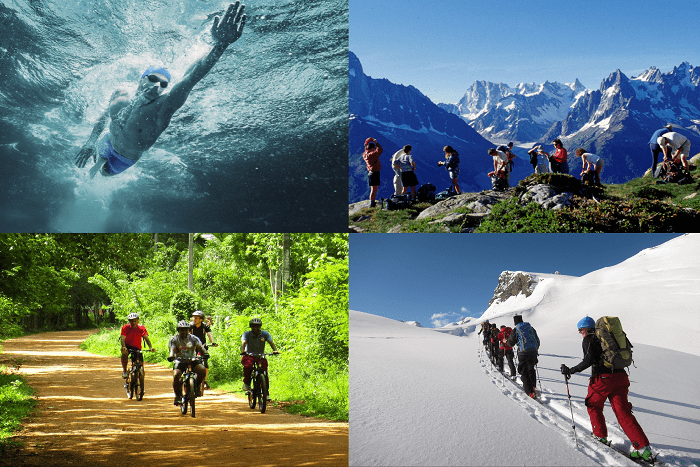 POSKRBITE ZA SVOJE ZDRAVJE IN OSTANITE ZDRAVI
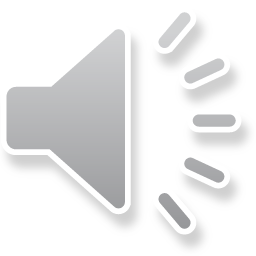